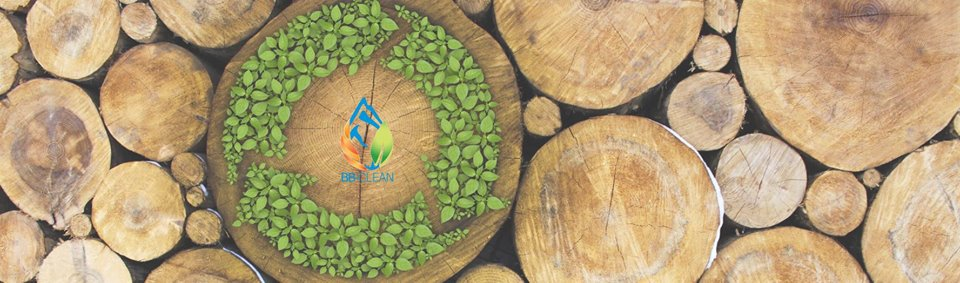 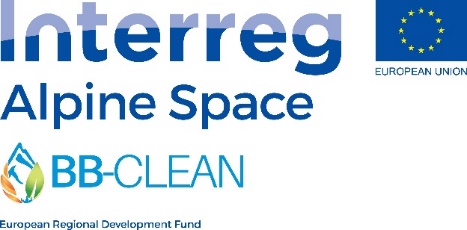 BB-CLEAN
BURN GREEN TO BREATHE CLEAN
Riscaldamento a legna tra cambiamenti climatici e qualità dell’aria: quanto ne sappiamo? 

Aosta, 15 ottobre 2020
SPERIMENTAZIONE CON I «MICROCAPTEURS»
Roberta Ferrarese
ARPA VALLE D’AOSTA
https://www.alpine-space.eu/projects/bb-clean
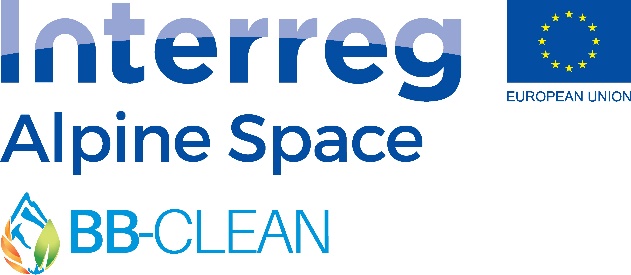 COS’E’ LA «CITIZEN SCIENCE»?

I CITTADINI PROTAGONISTI DEL MONITORAGGIO DELLA QUALITA’ DELL’ARIA

«DURANTE LA MIA GIORNATA, NON SEMPRE RESPIRO ARIA PULITA COME CREDEVO…»
Il sensore
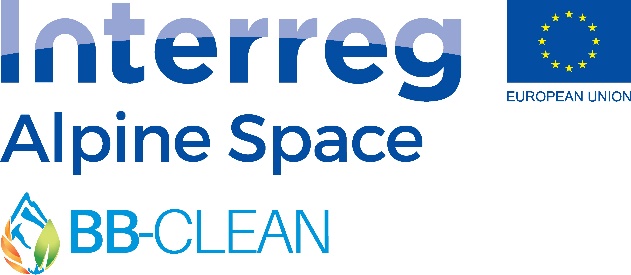 Polveri fini
PM1-PM2,5-PM10
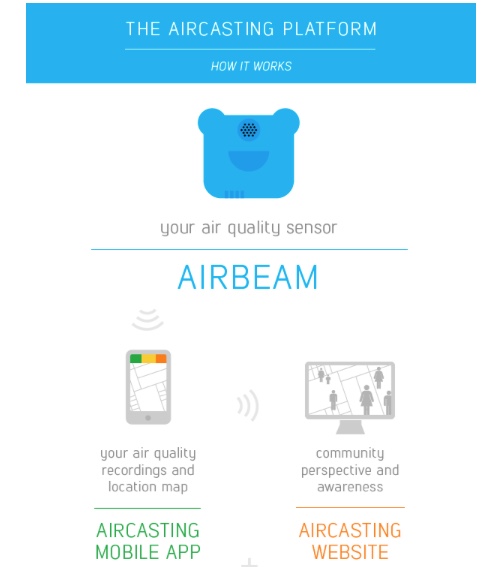 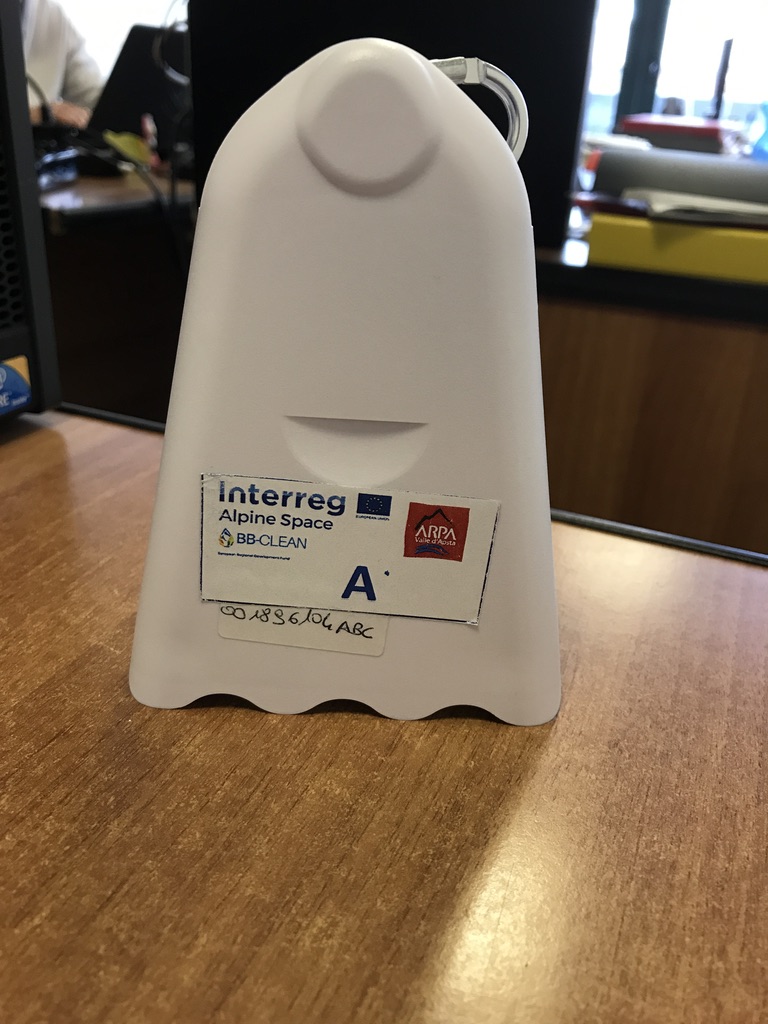 La misurazione avviene attraverso la misura della dispersione della luce emessa da un LED da parte delle particelle presenti nell’aria aspirata.
Via Bluetooth le misure sono inviate all’app Aircasting e registrati sulla piattaforma web
habitatmap.org
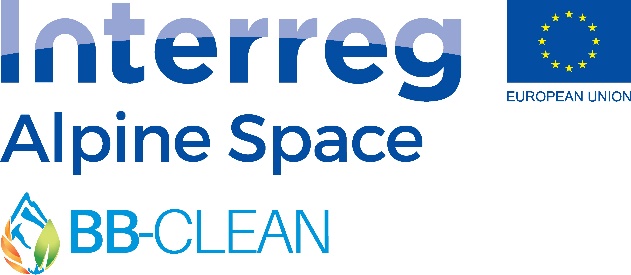 «Scopri che Aria respiri !»
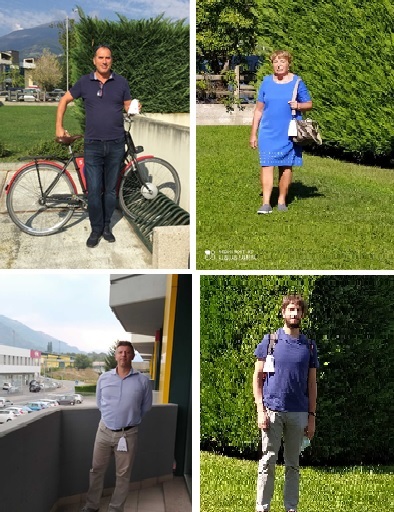 Campagna di sensibilizzazione 
rivolta alle Associazioni impegnate nella tutela e della salvaguardia dell’ambiente e della salute 
(settembre 2020)

Utilizzo di microsensori personali di polveri da parte di rappresentanti di Legambiente, Soroptimist e Codacons Valle d’Aosta
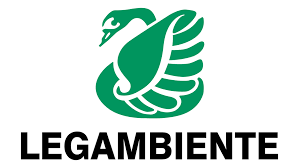 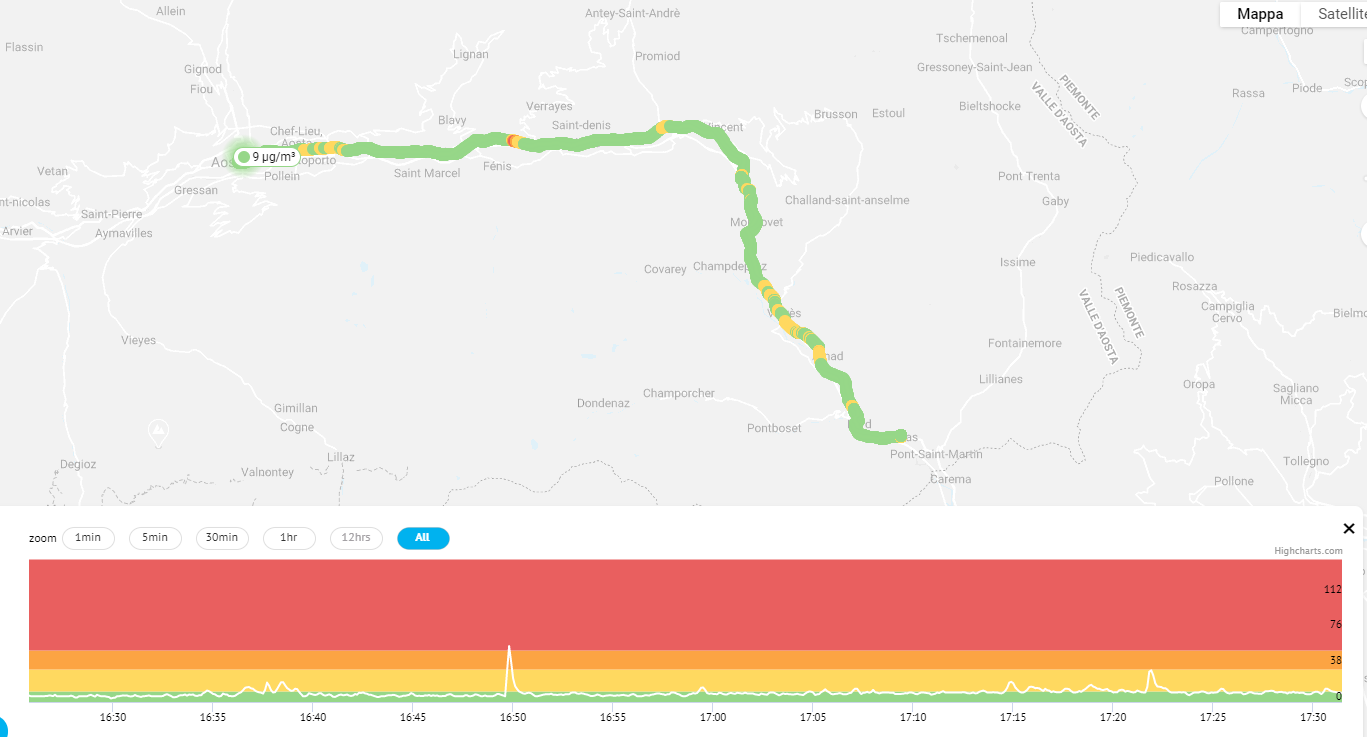 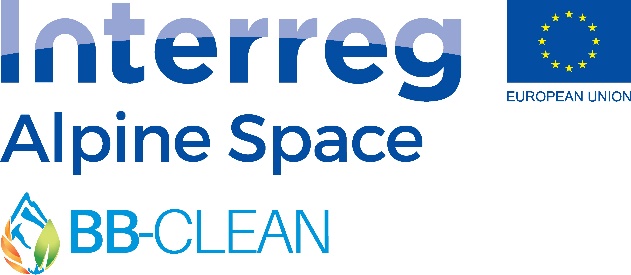 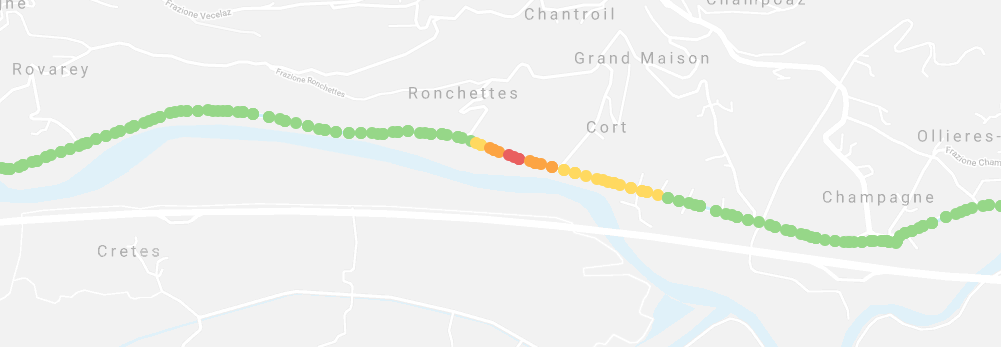 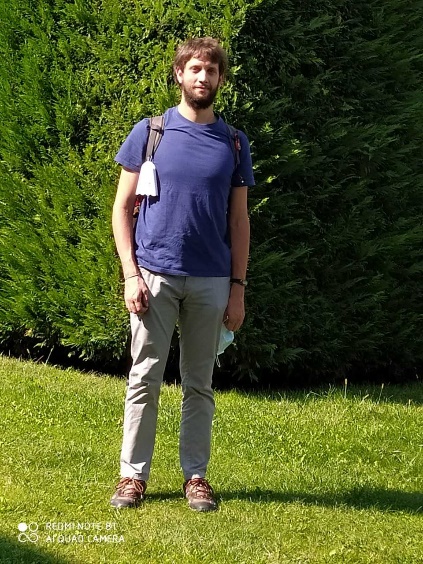 Pietro Ruggeri
Viaggio in auto con i finestrini abbassati
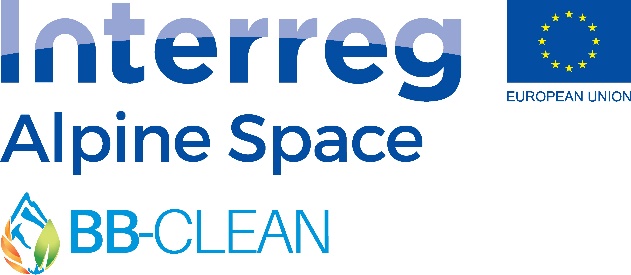 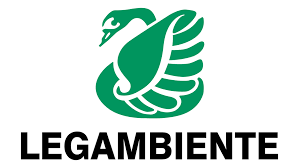 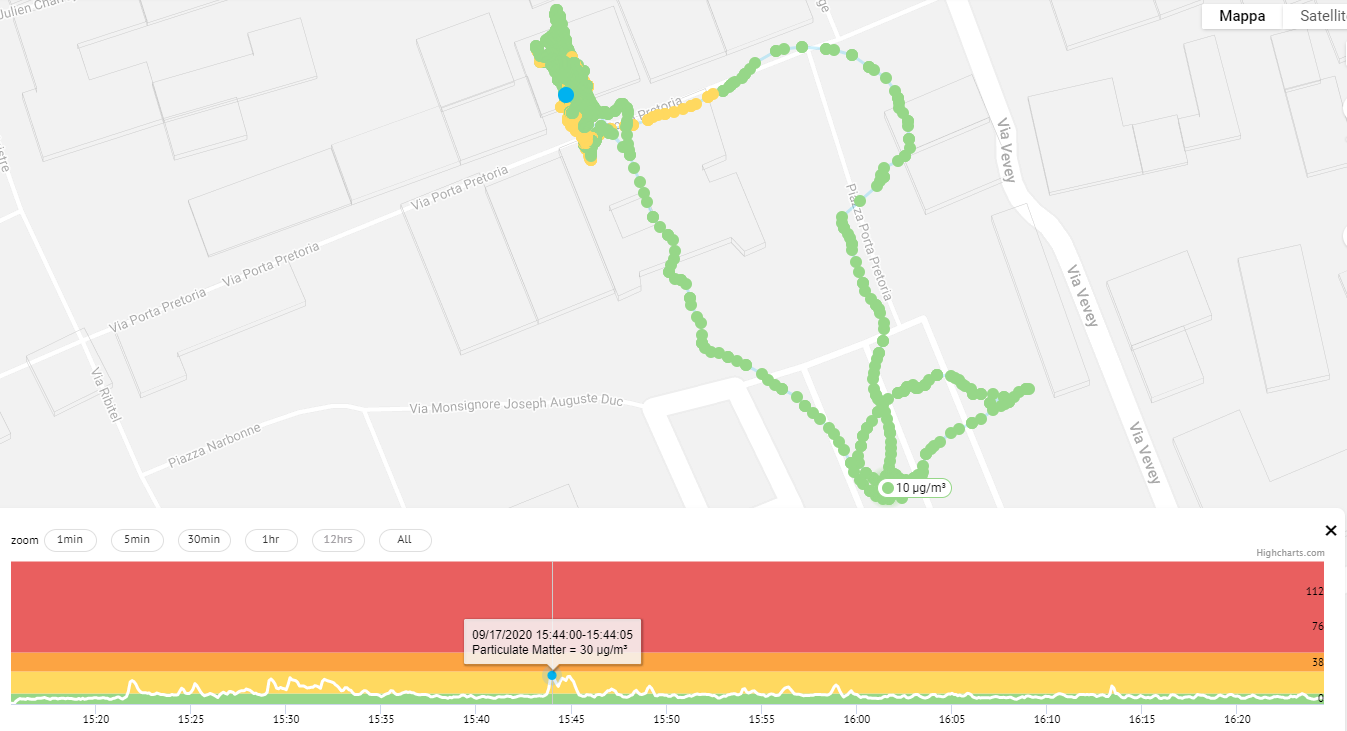 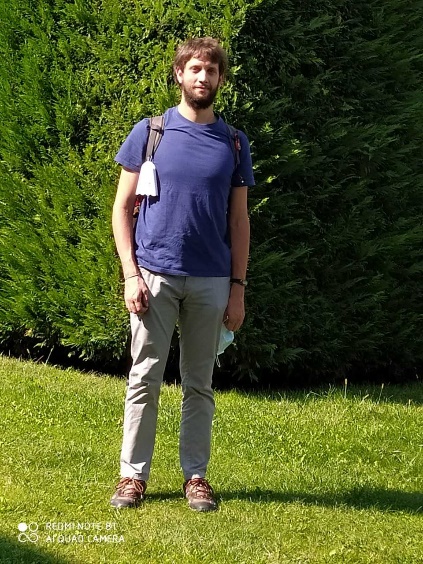 Pietro Ruggeri
Passeggiata centro città
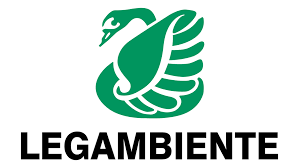 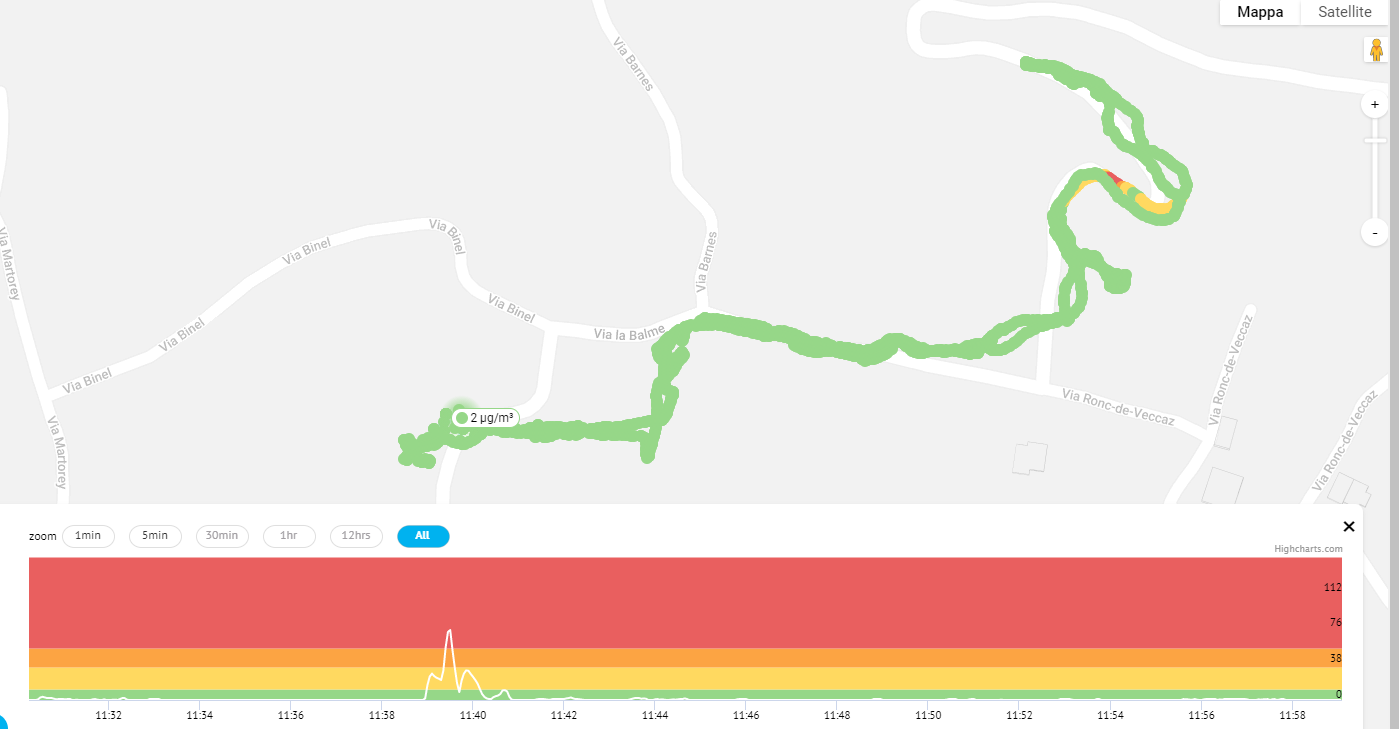 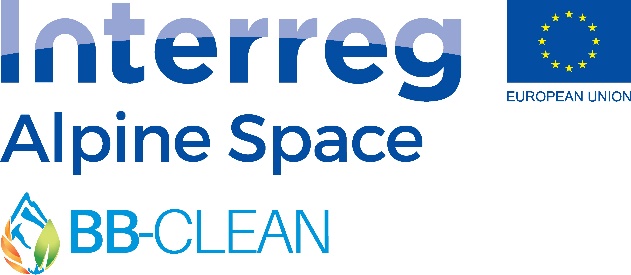 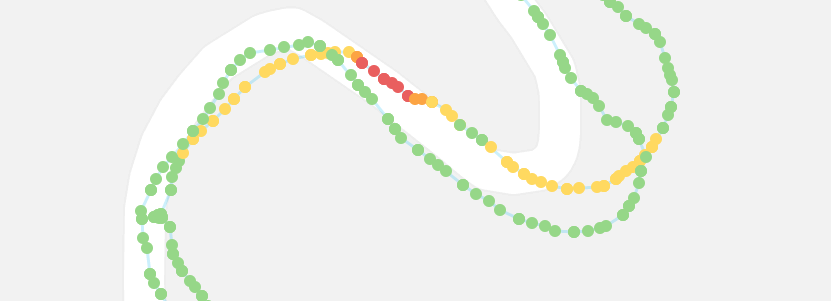 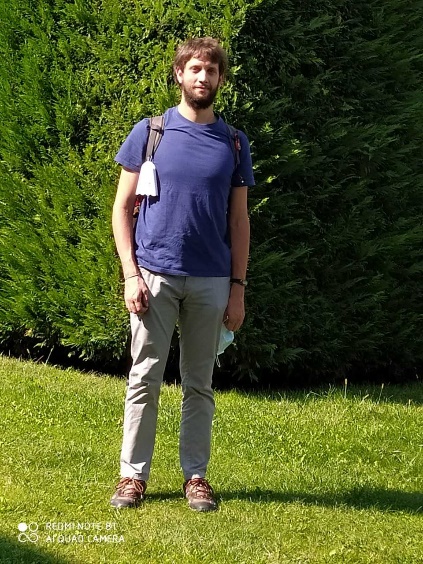 Pietro Ruggeri
Passeggiata con il cane dopo la tempesta
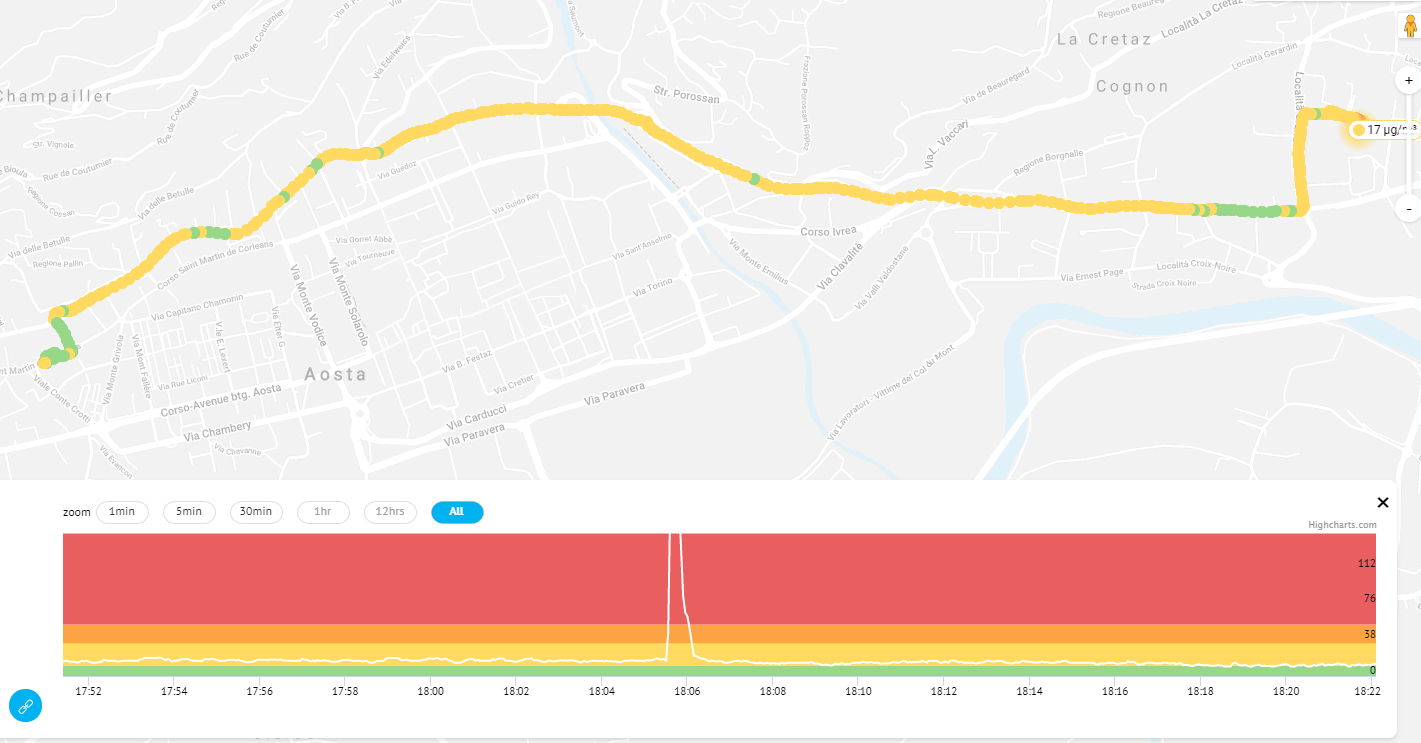 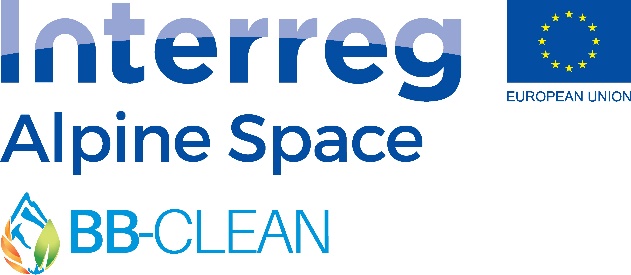 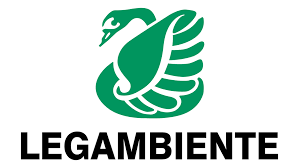 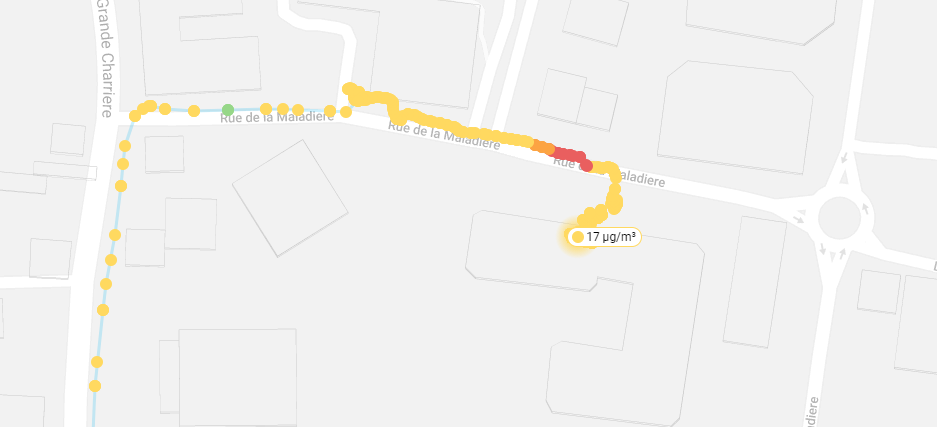 Denis Buttol
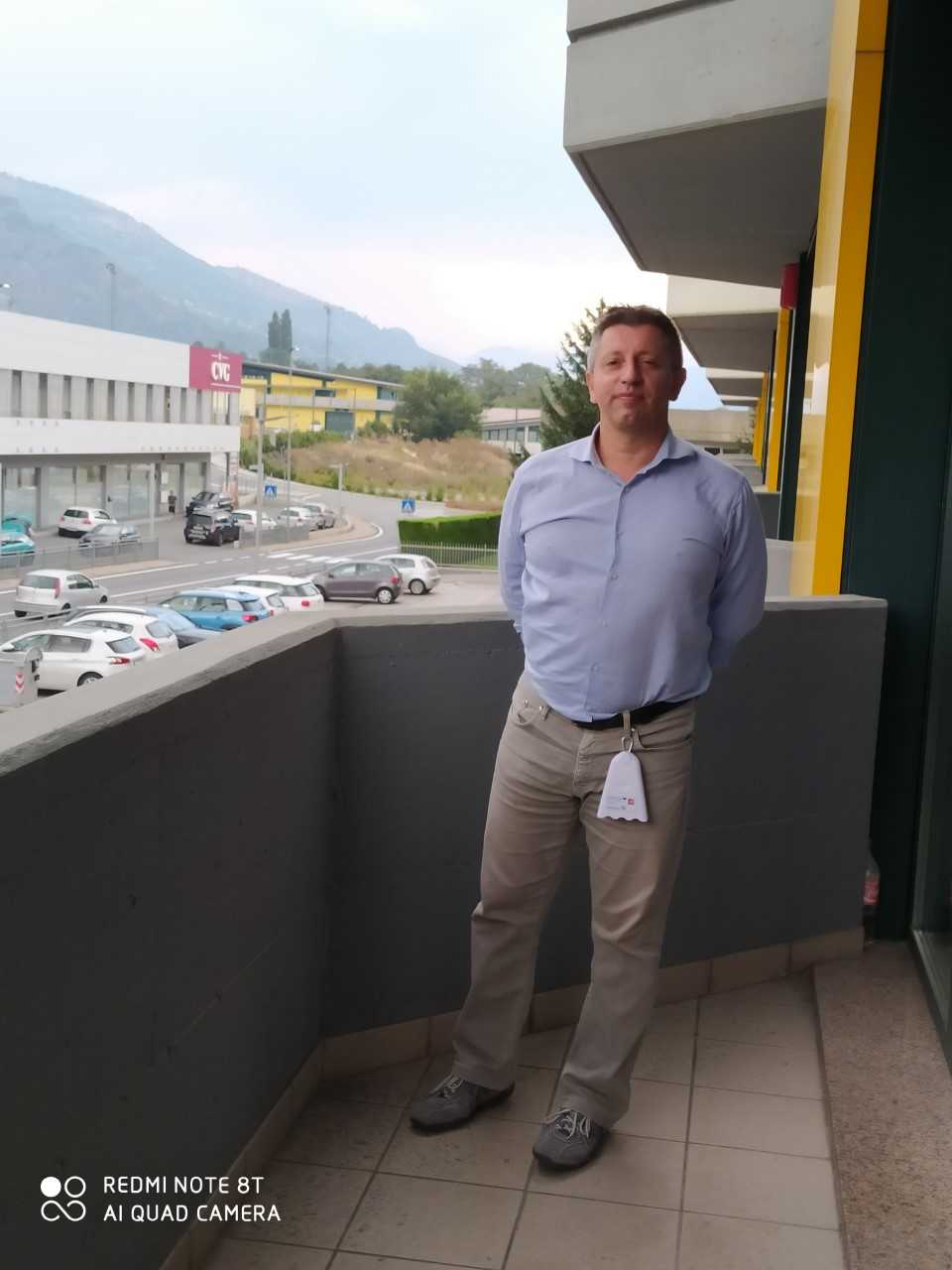 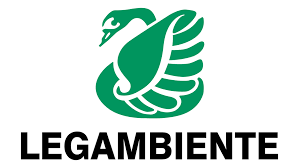 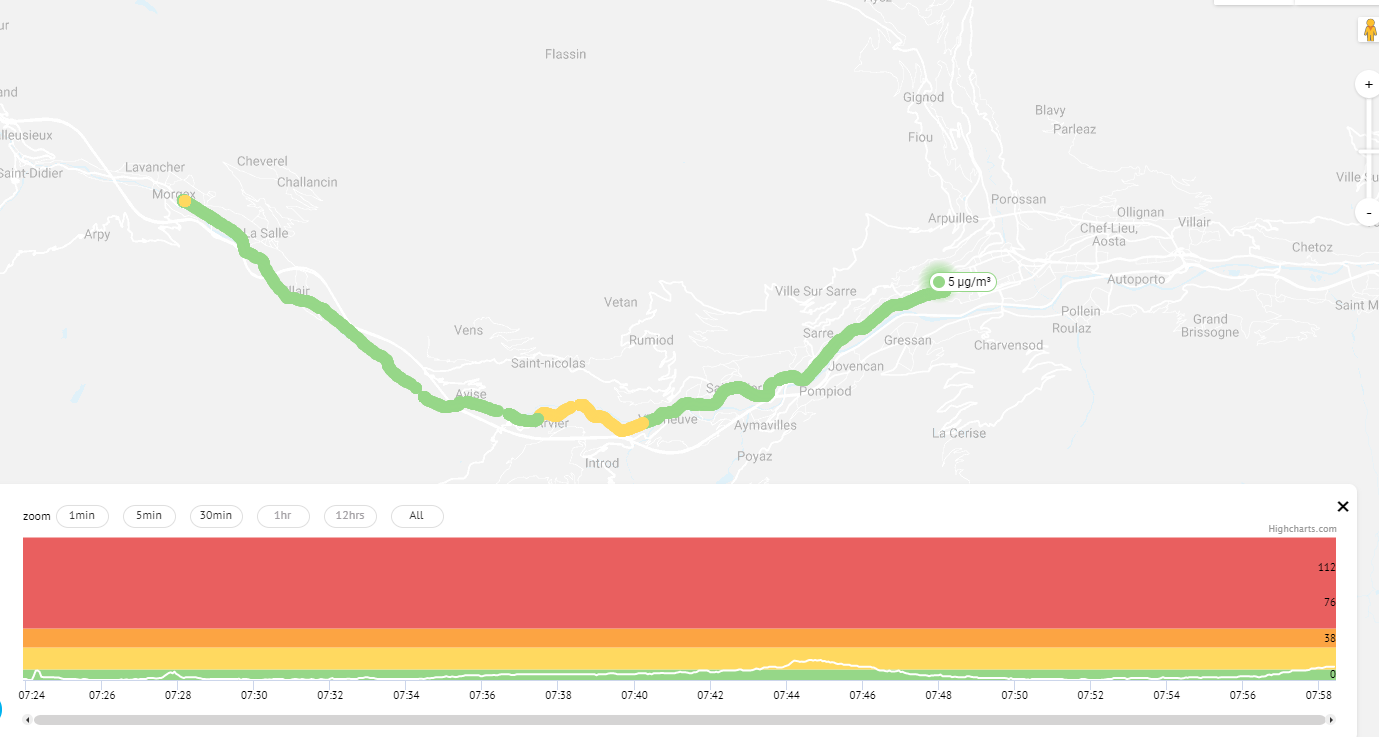 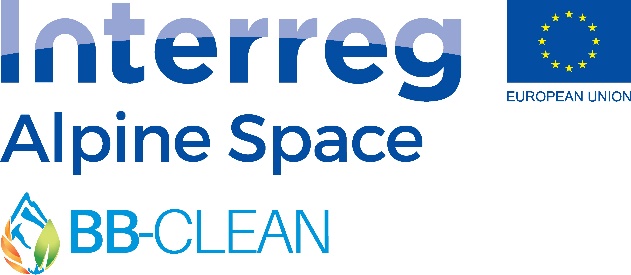 Denis Buttol
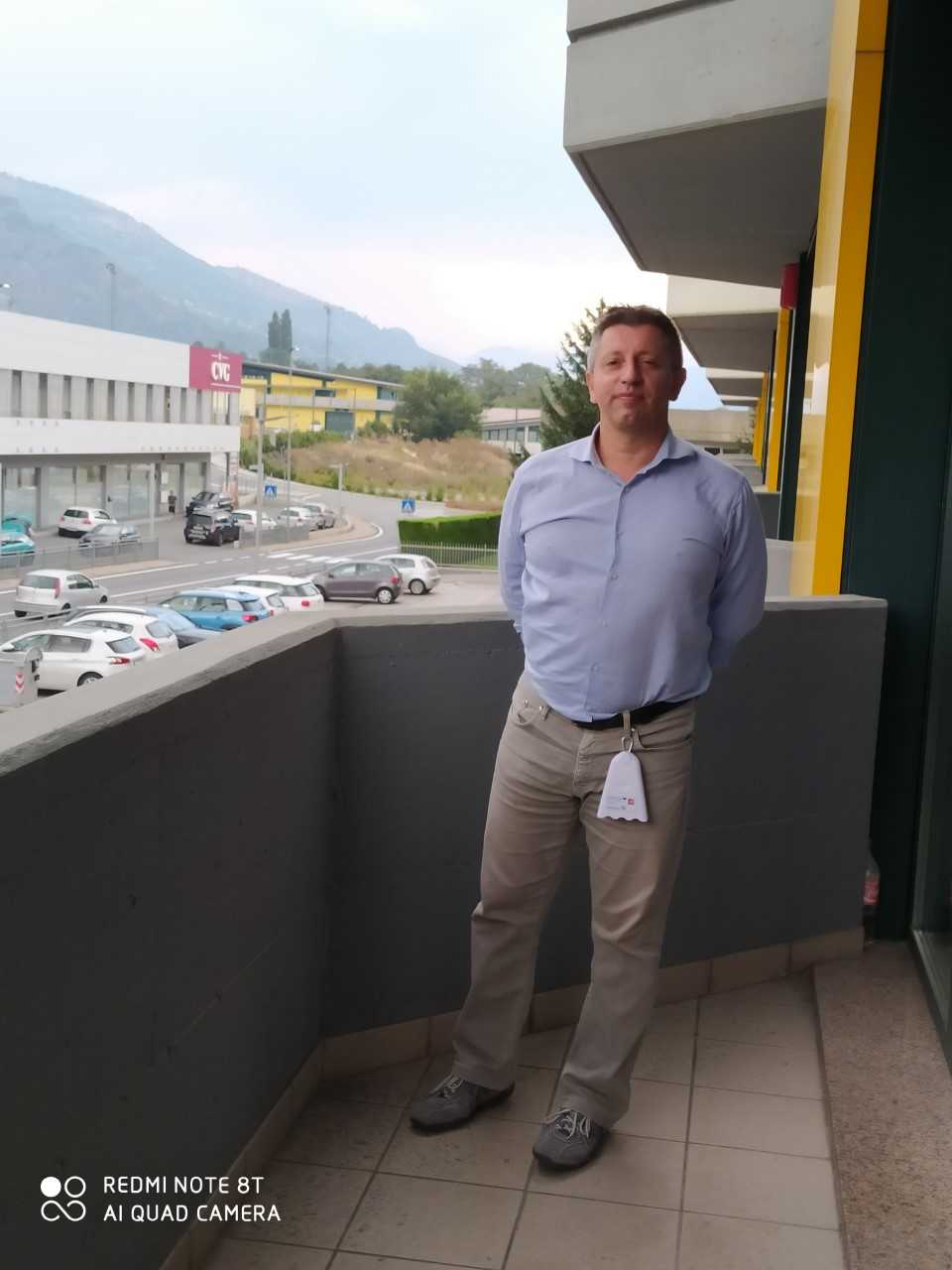 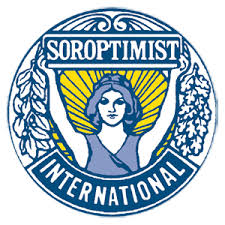 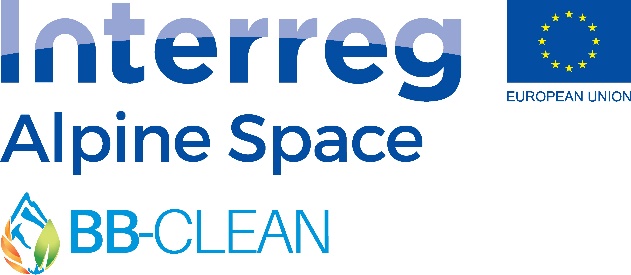 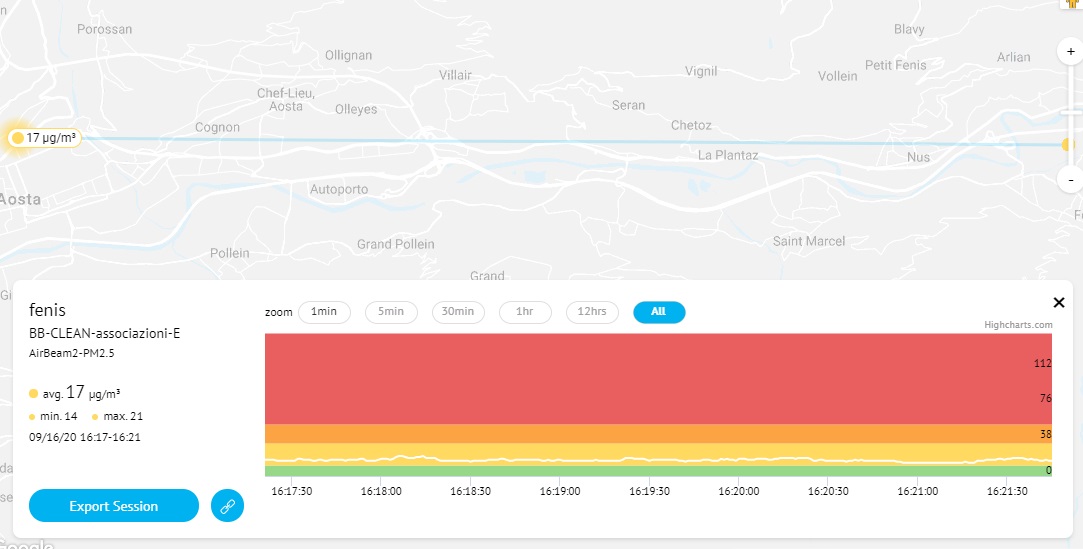 Vanna Naretto
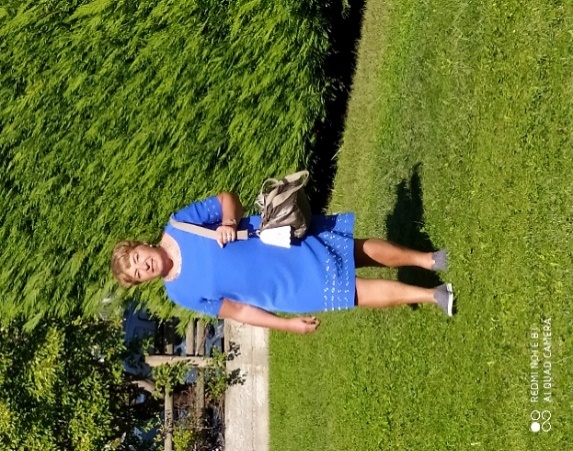 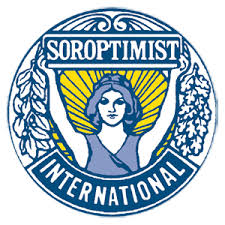 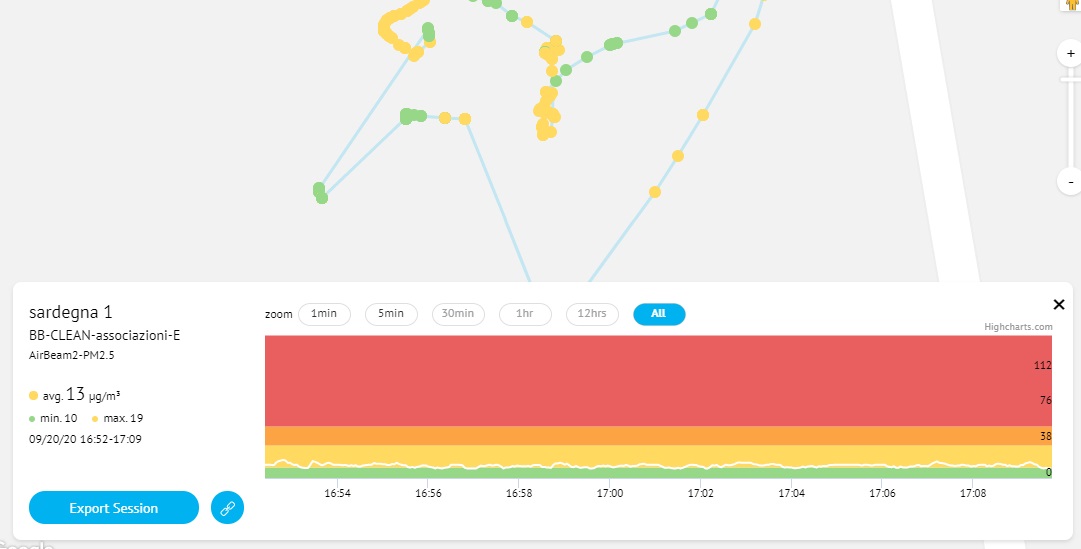 Vanna Naretto
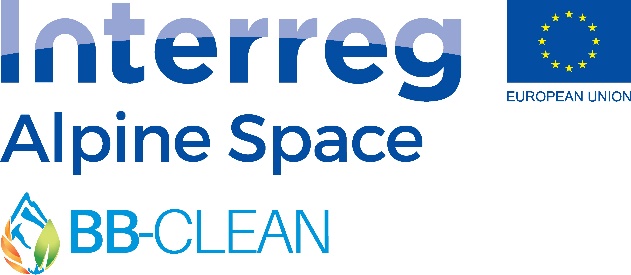 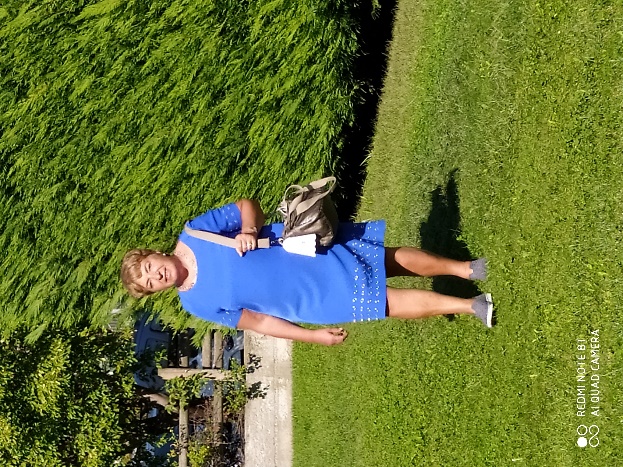 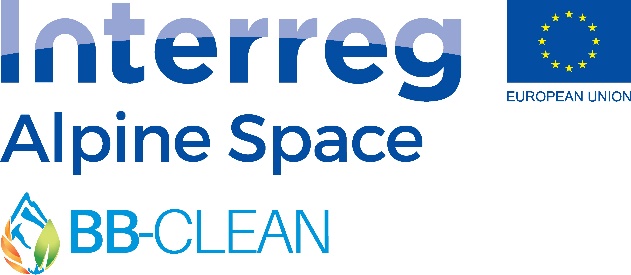 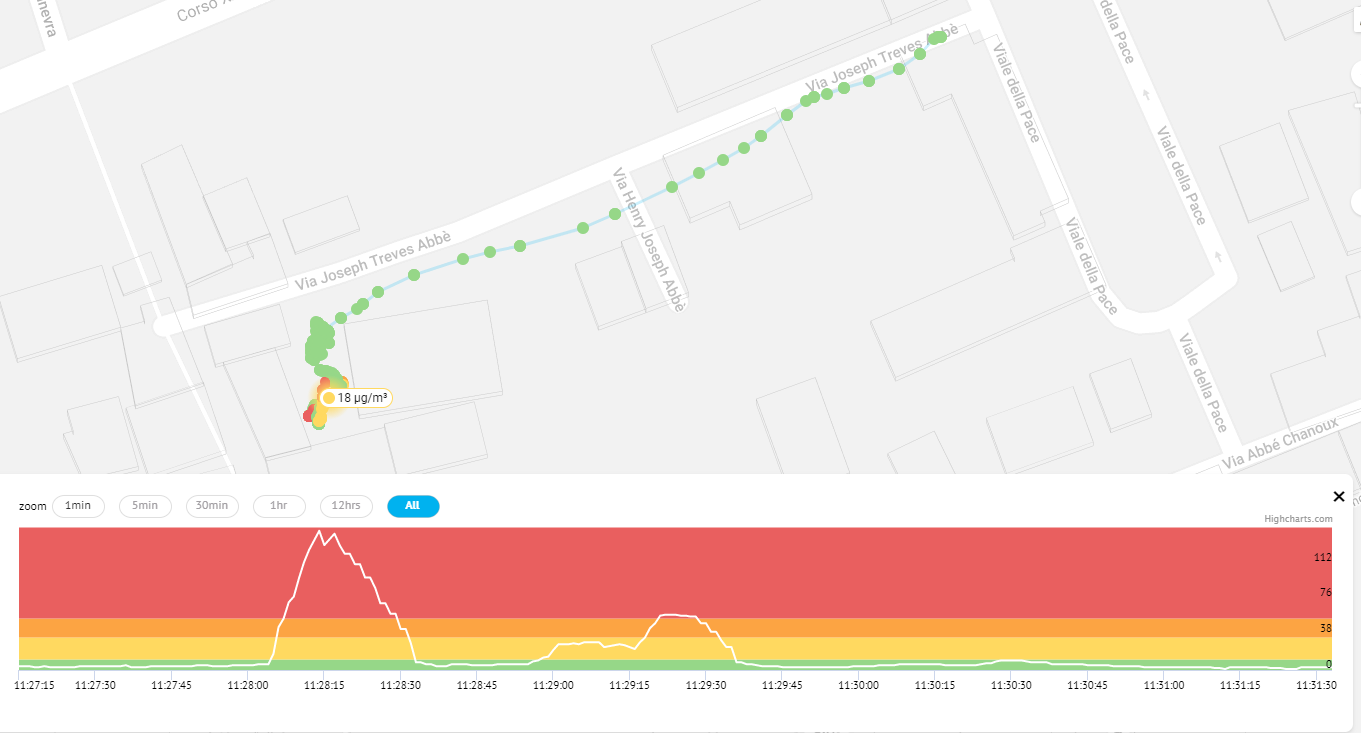 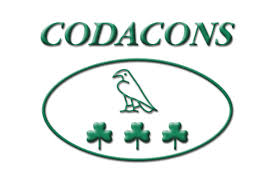 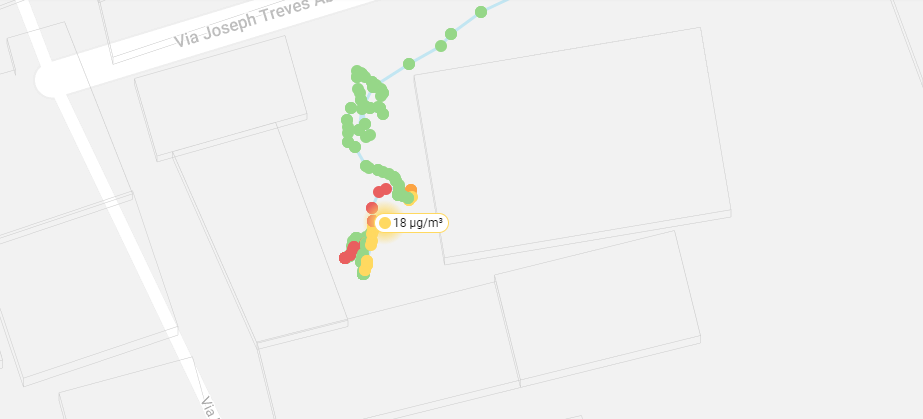 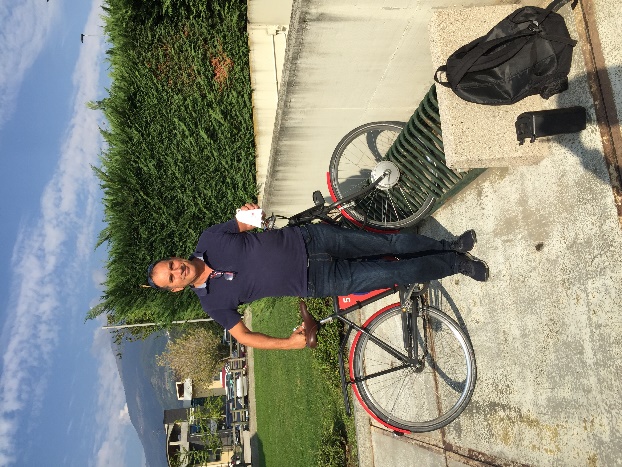 M. Macaluso
Lavori in corso
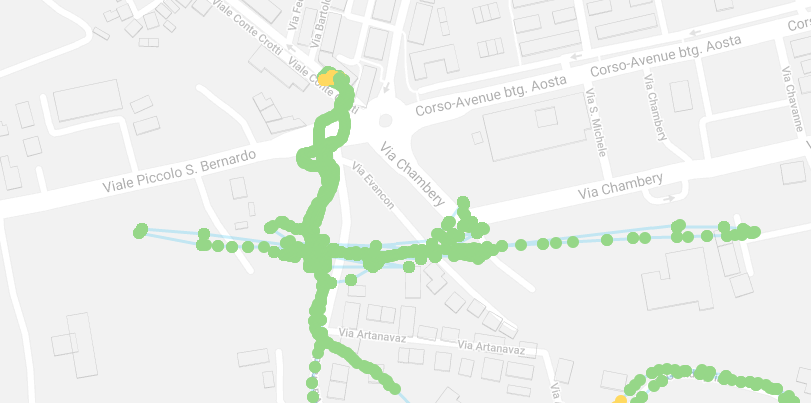 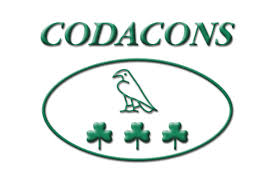 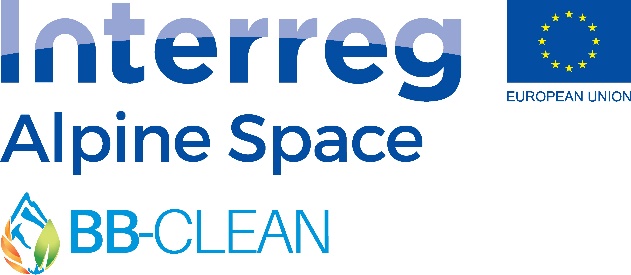 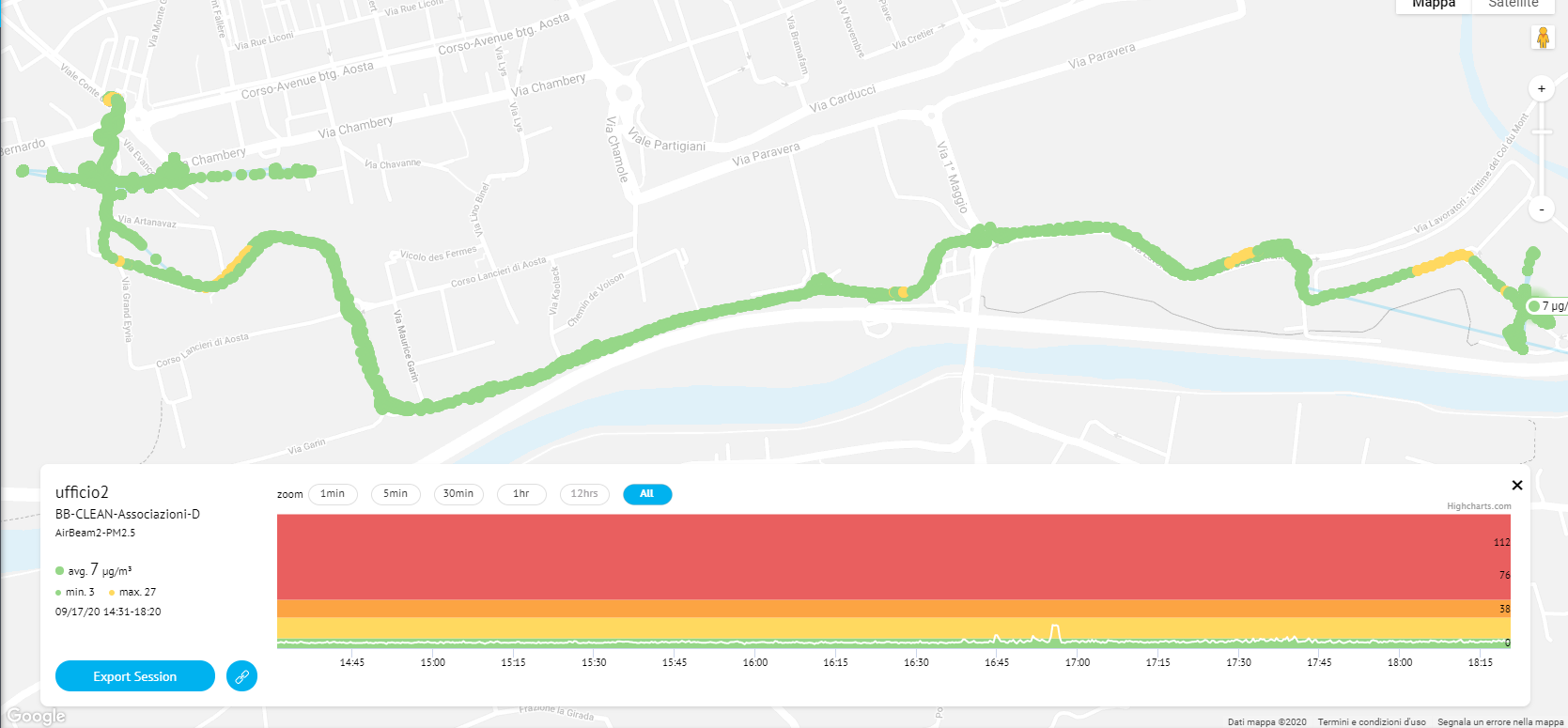 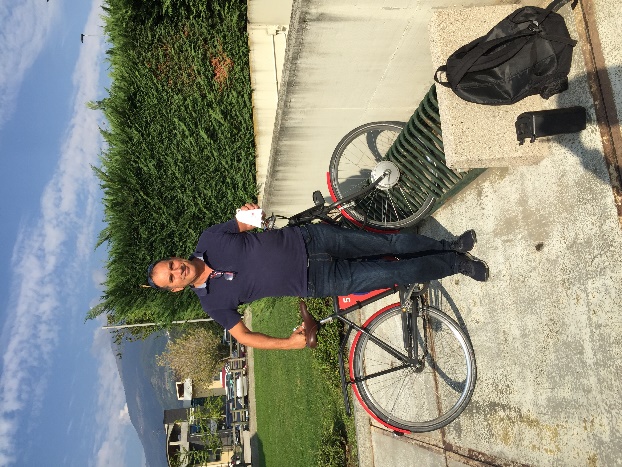 Ufficio
M. Macaluso